MY TITLEChris Malonecmalone@winona.edu
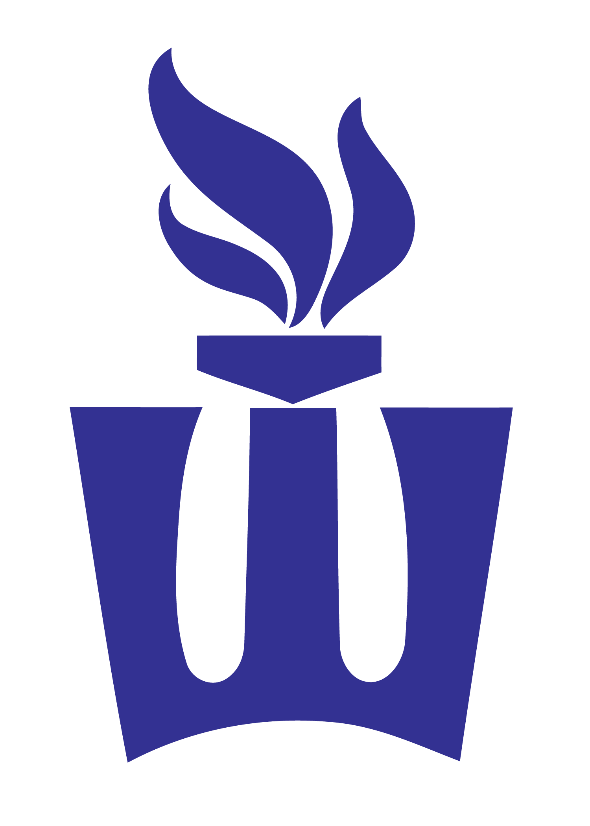 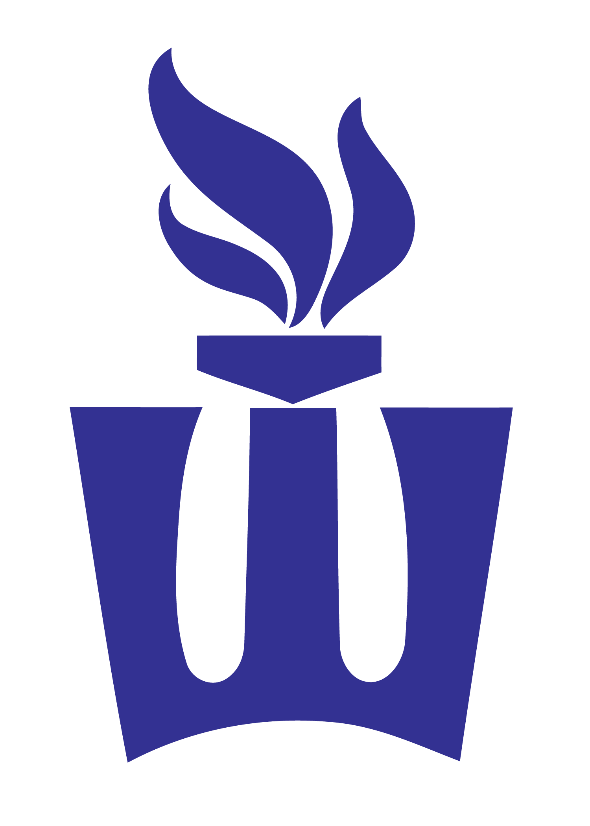 Introduction
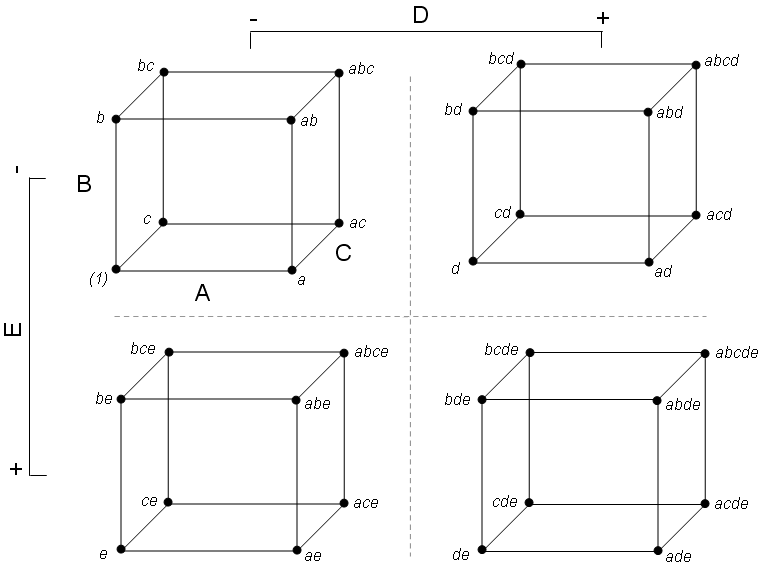 This is the contents of the introduction
Section 2
Figure 1: 2^5 Design
This is the contents of the section 2
Conclusion
This is the contents of the conclusion